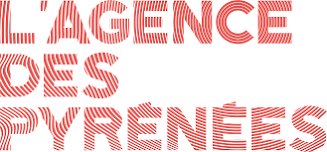 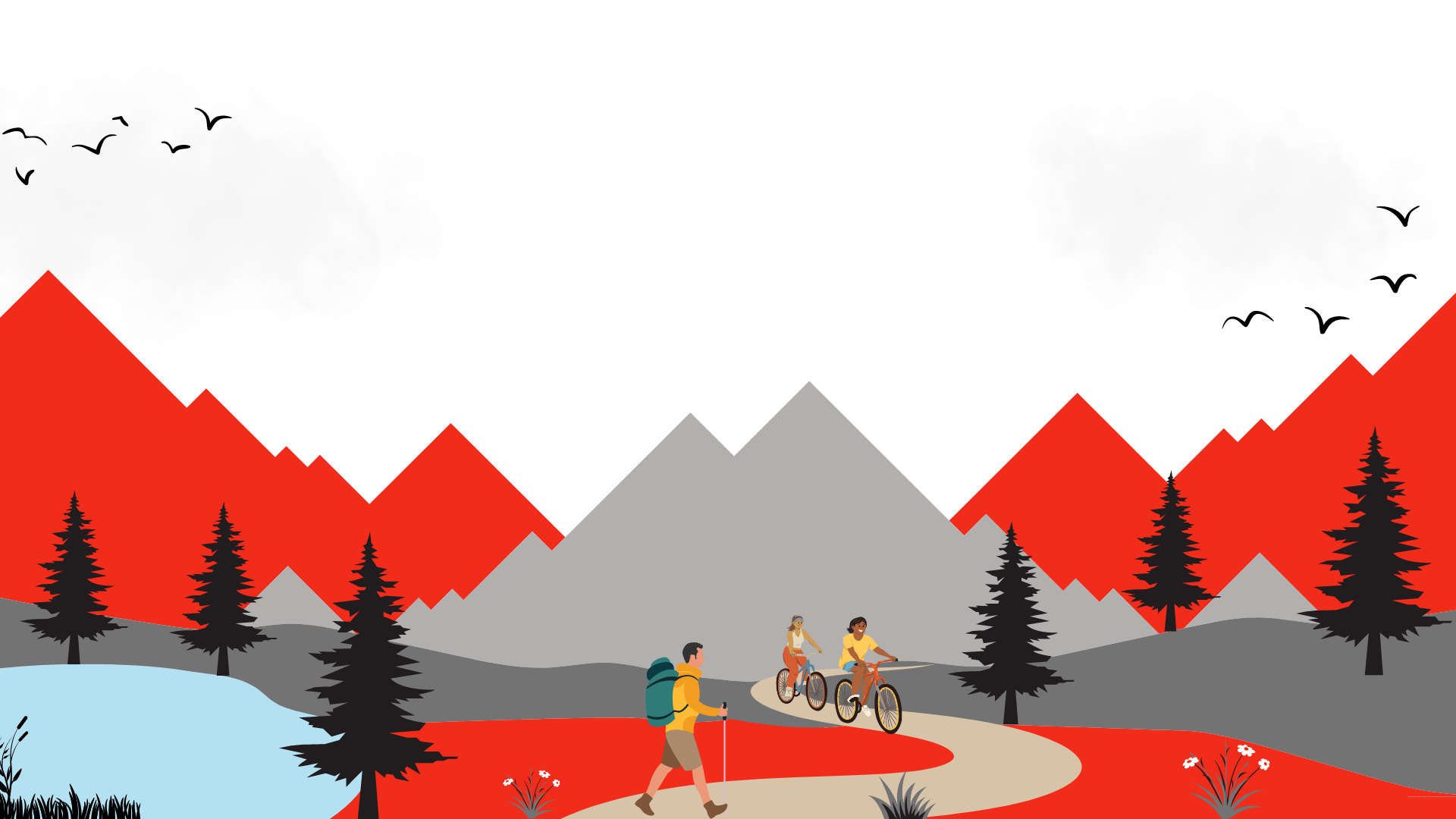 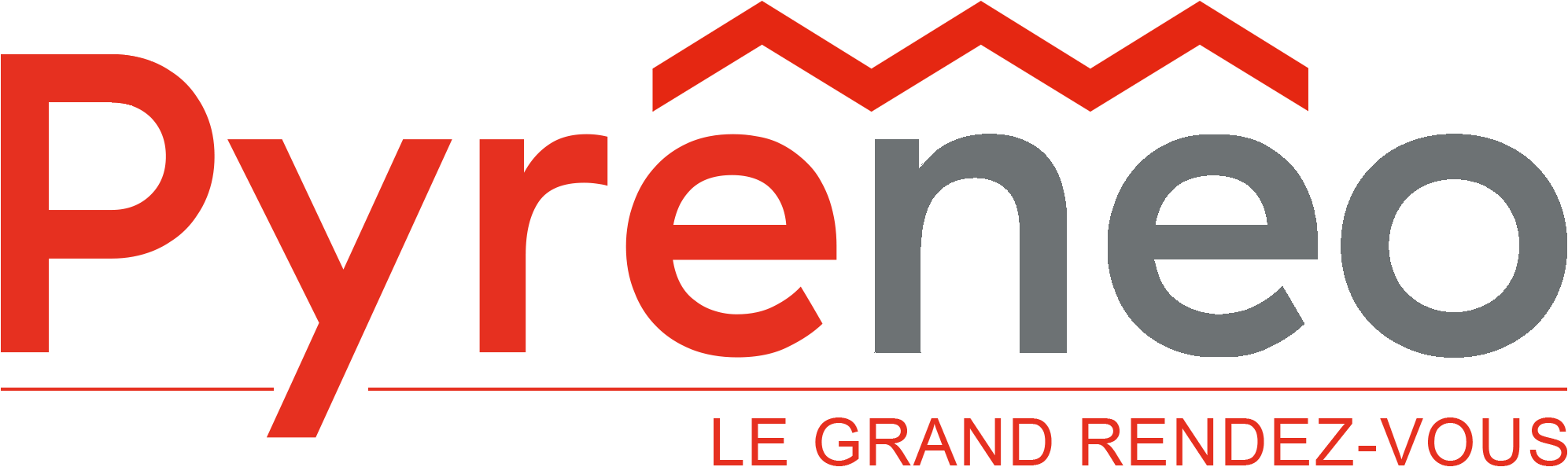 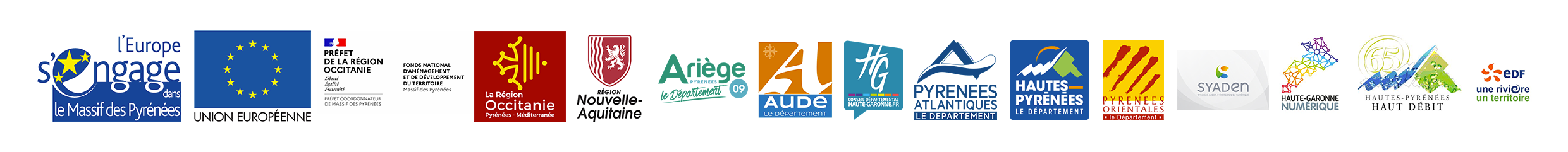 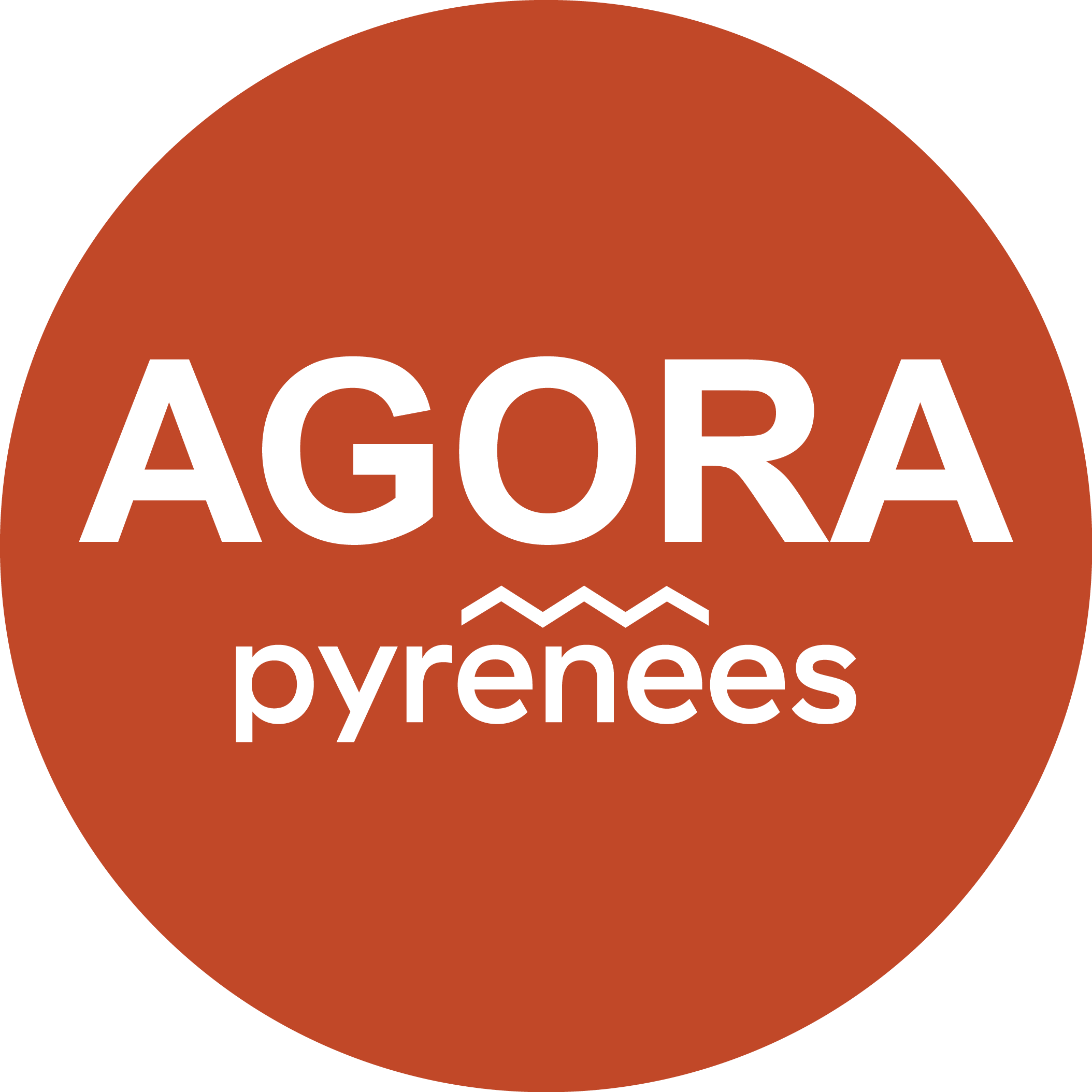 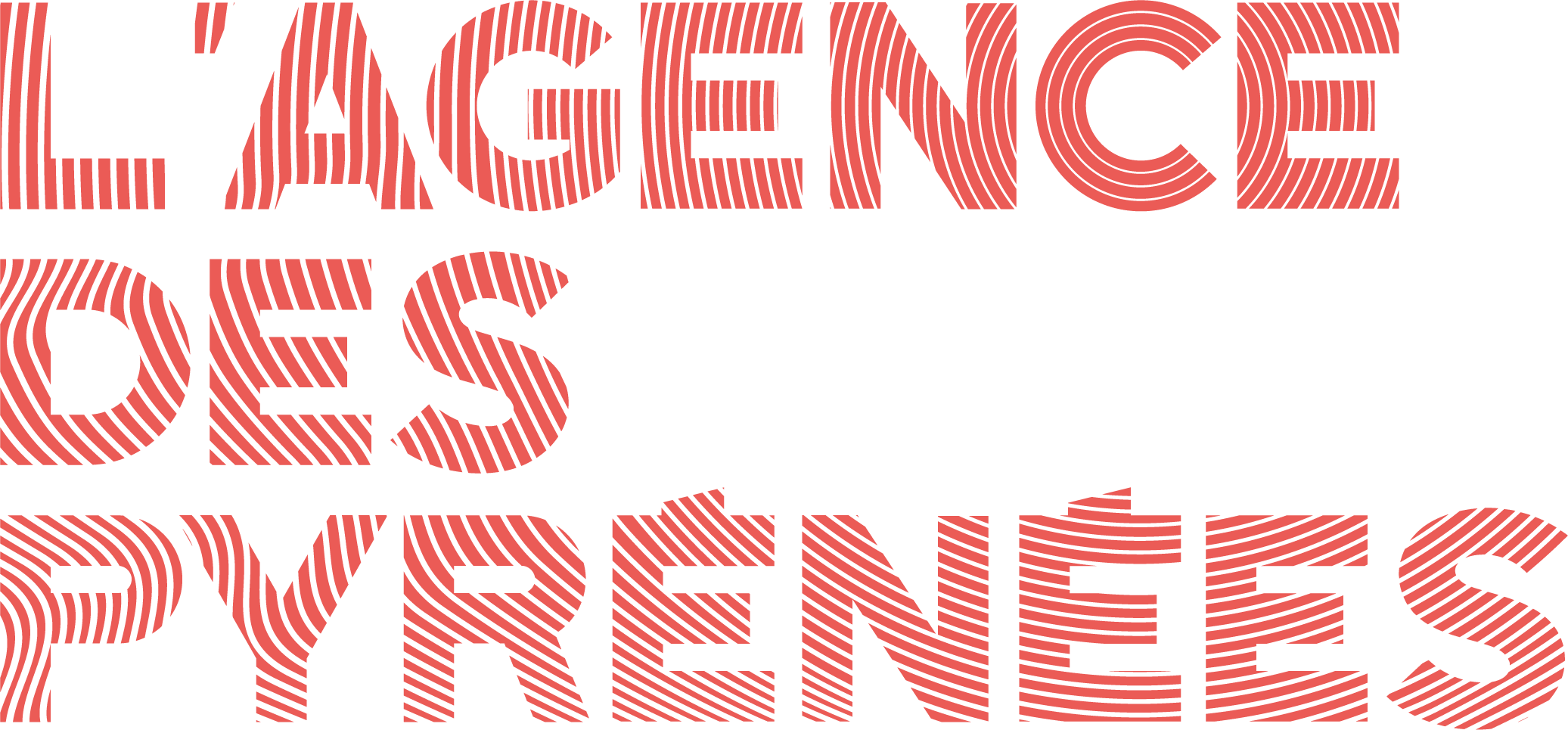 Et des 38 stations de Montagne
Et le soutien de :​
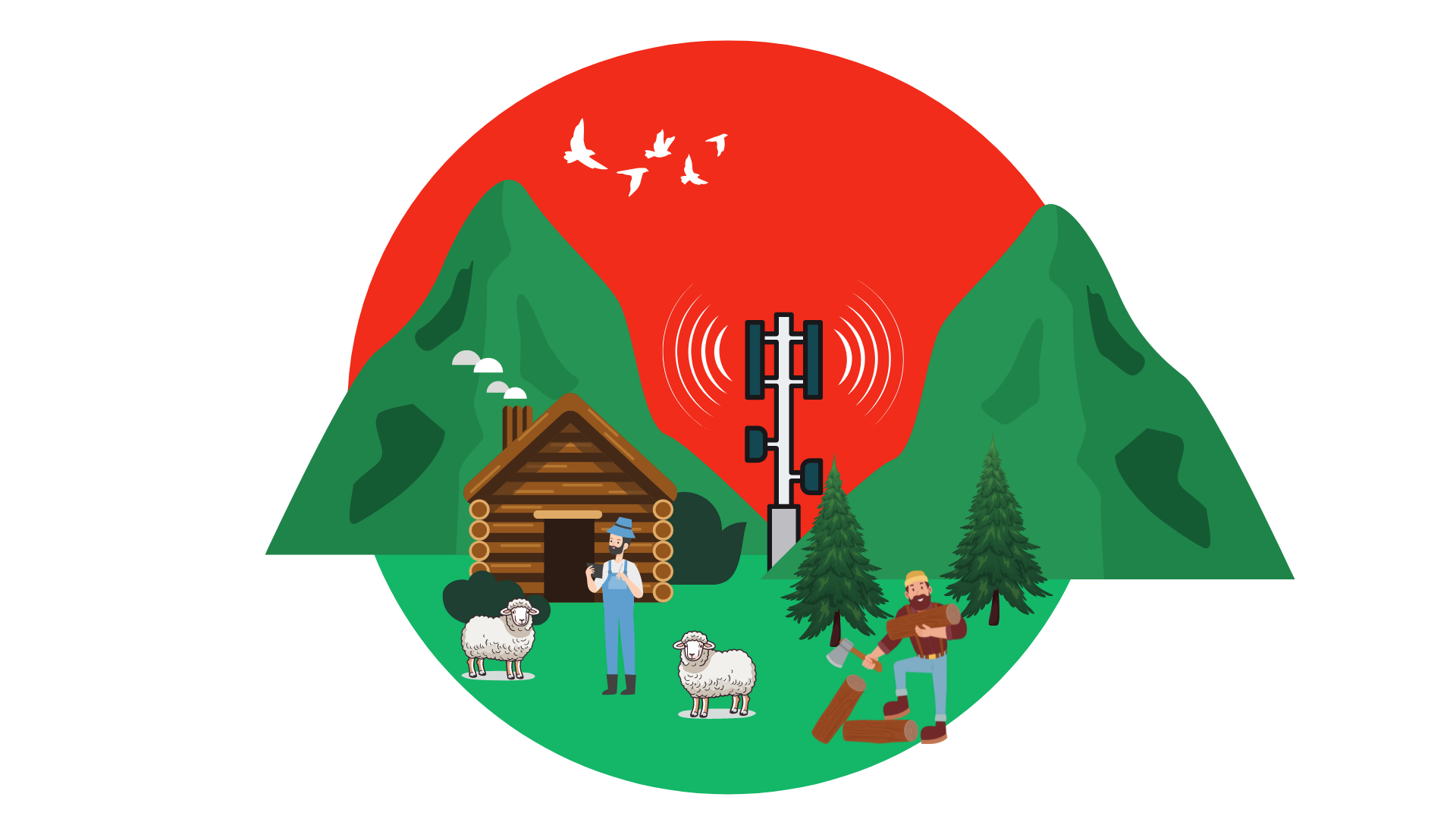 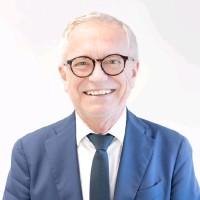 4
Le numérique pour mieux vivre et entreprendre dans les Pyrénées : mirage ou promesse ?
Jean ROQUE
Vice-président du Département des Pyrénées-Orientales (66)
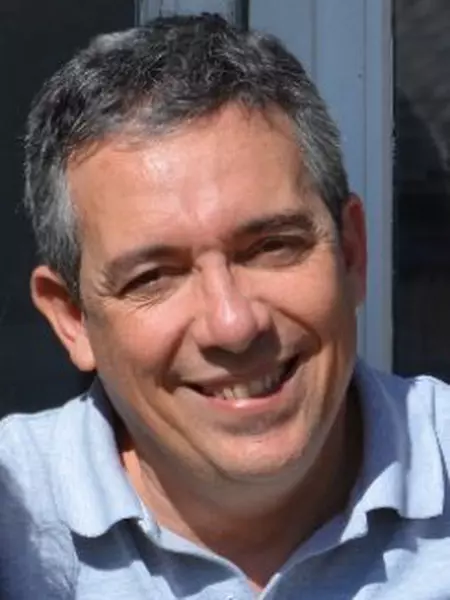 Philippe MEDINA Directeur Aménagement & Usages Numériques au Syndicat Audois D ’Energies & du Numérique (SYADEN) (11)
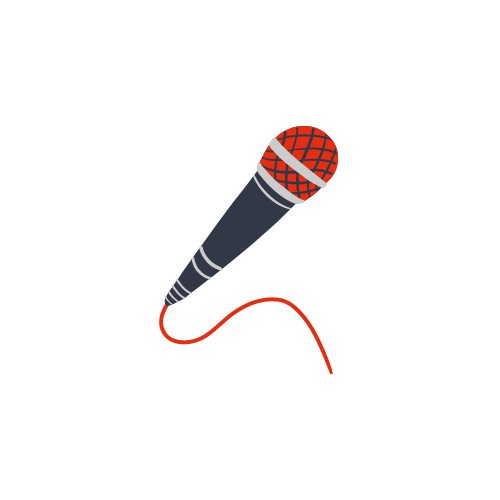 Intervenants :
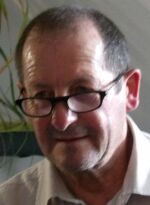 Jean-Pierre CAZAUX Maire d’Arrens-Marsous (65)
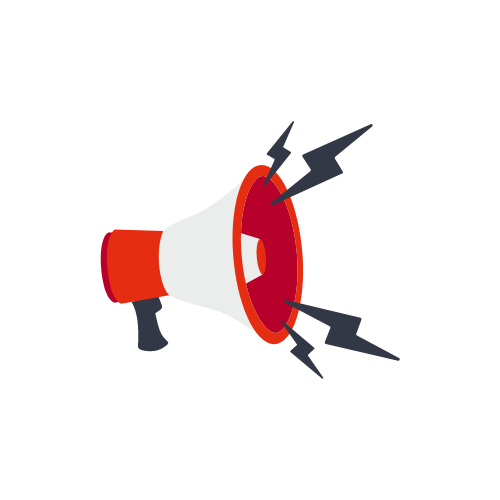 Animation :  Christiane Labat, Agence des Pyrénées et Patrice Duboé, Agora Pyrénées
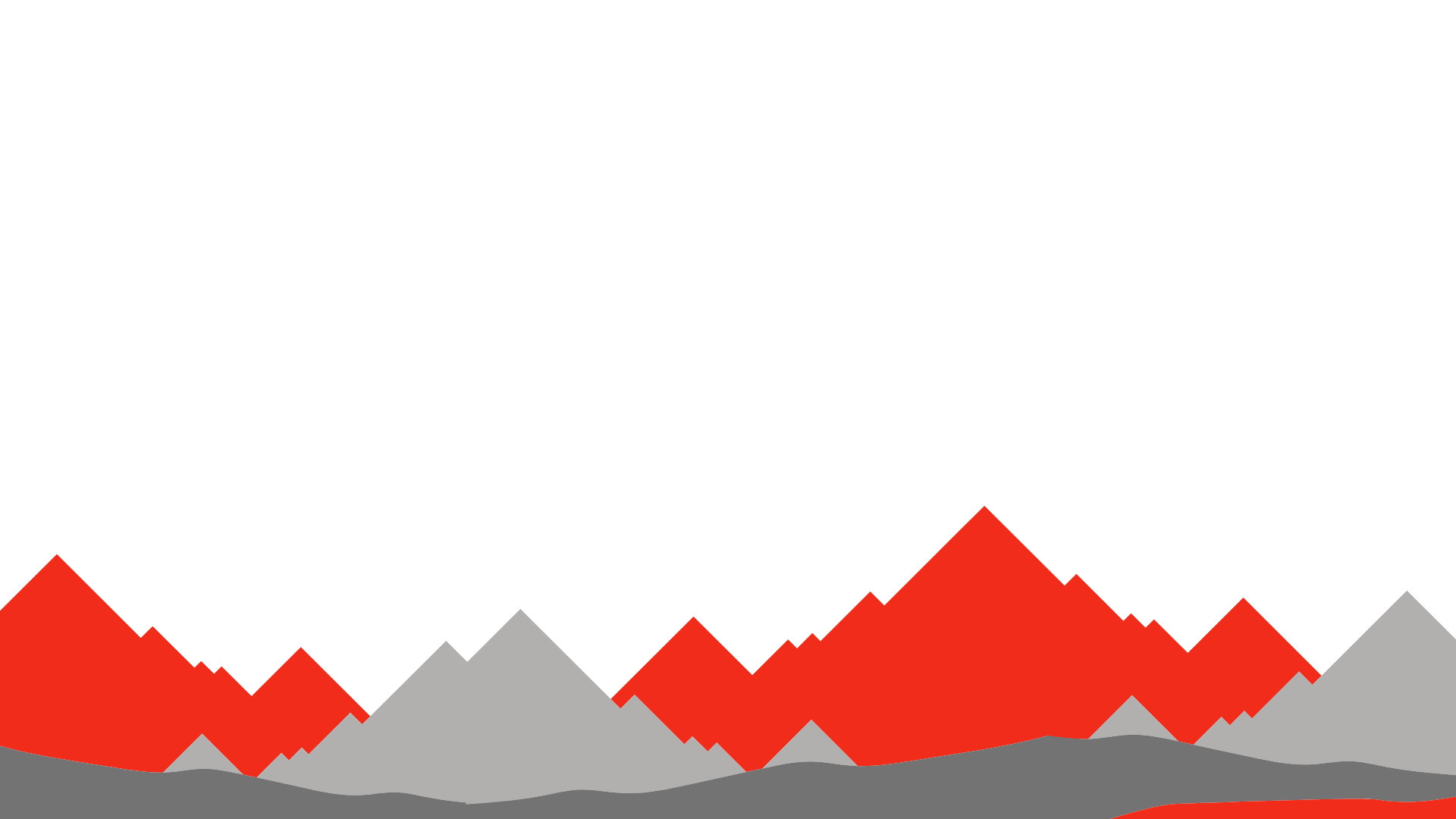 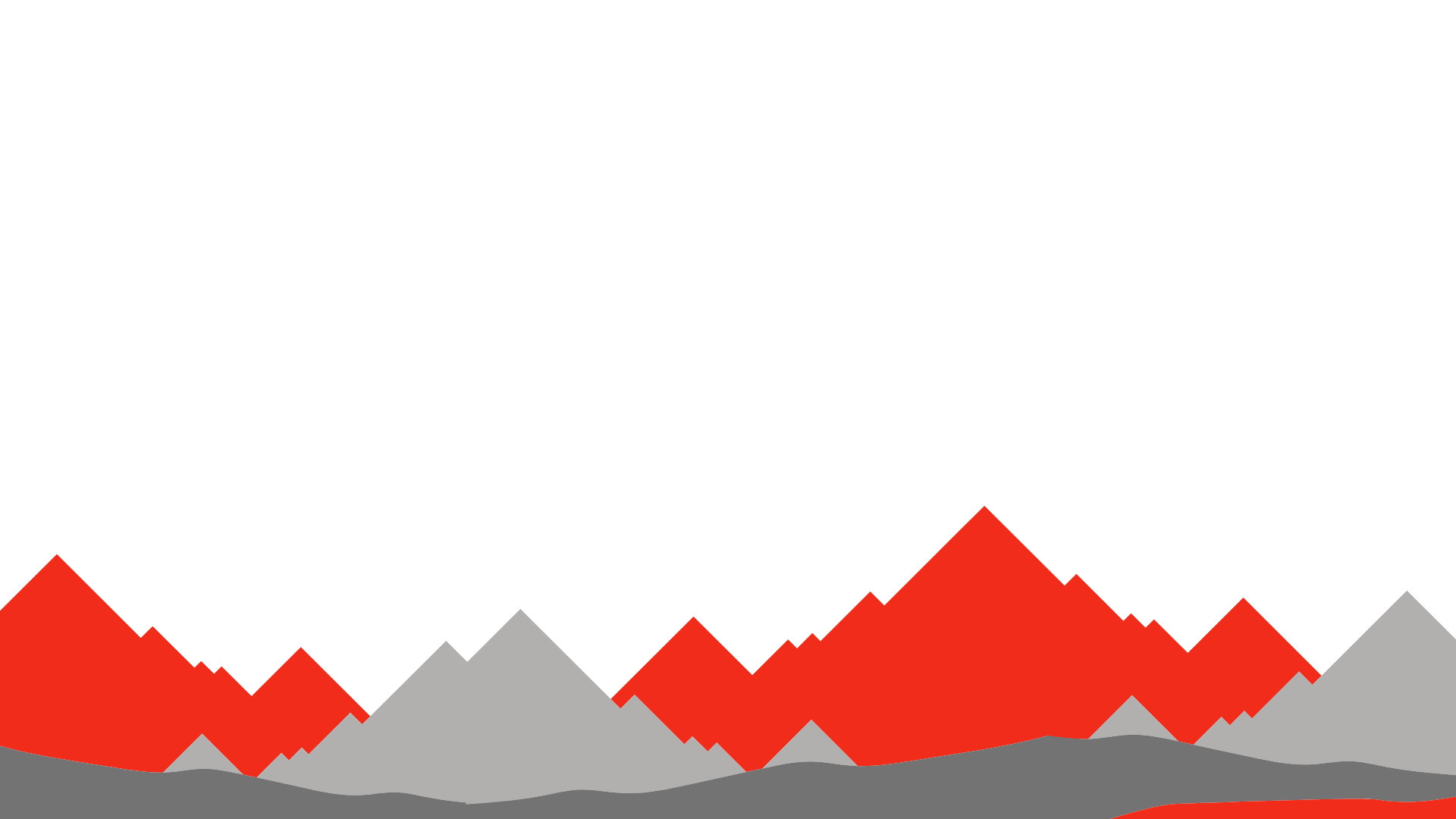 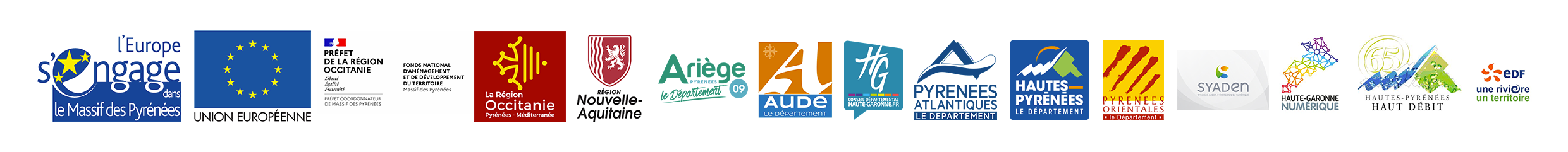 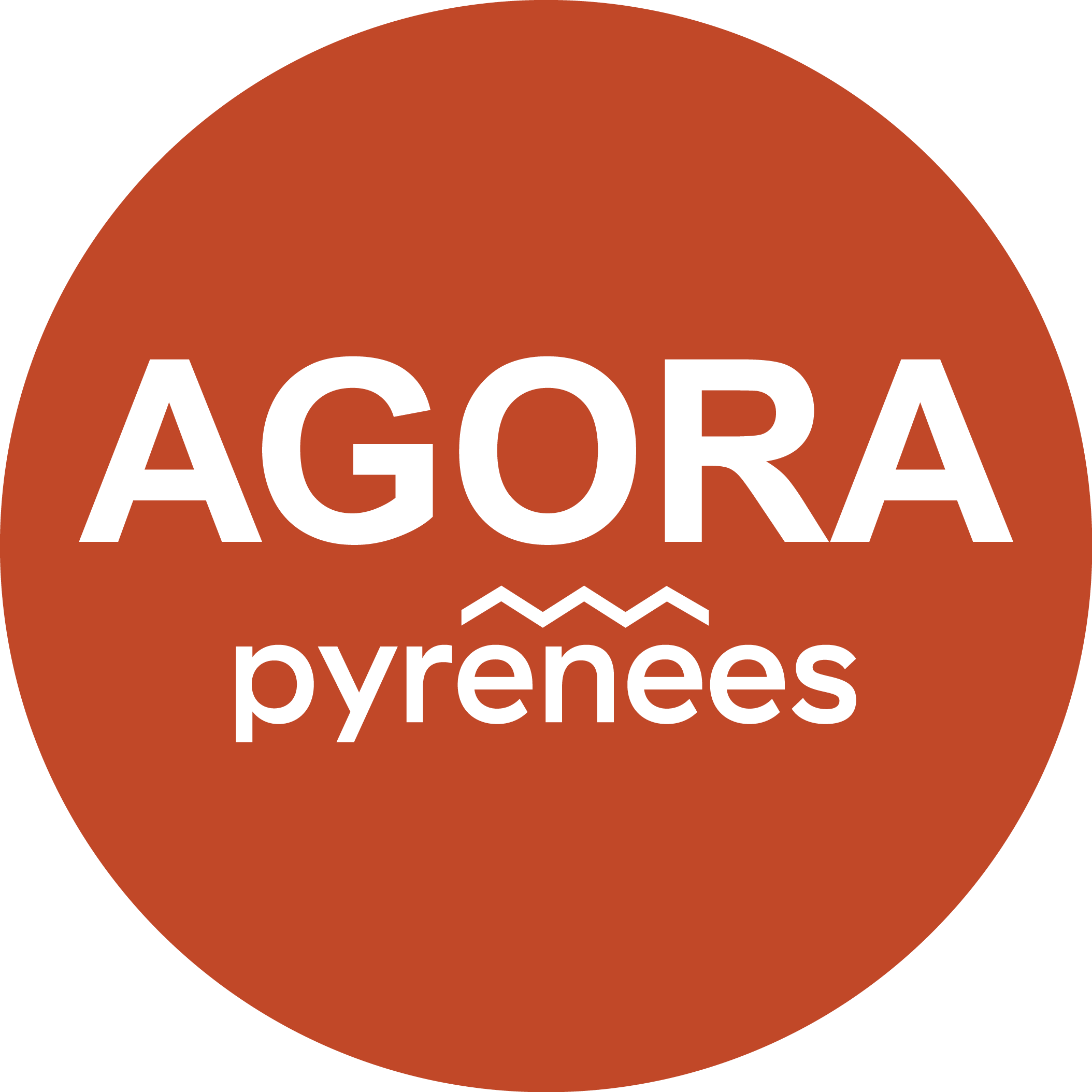 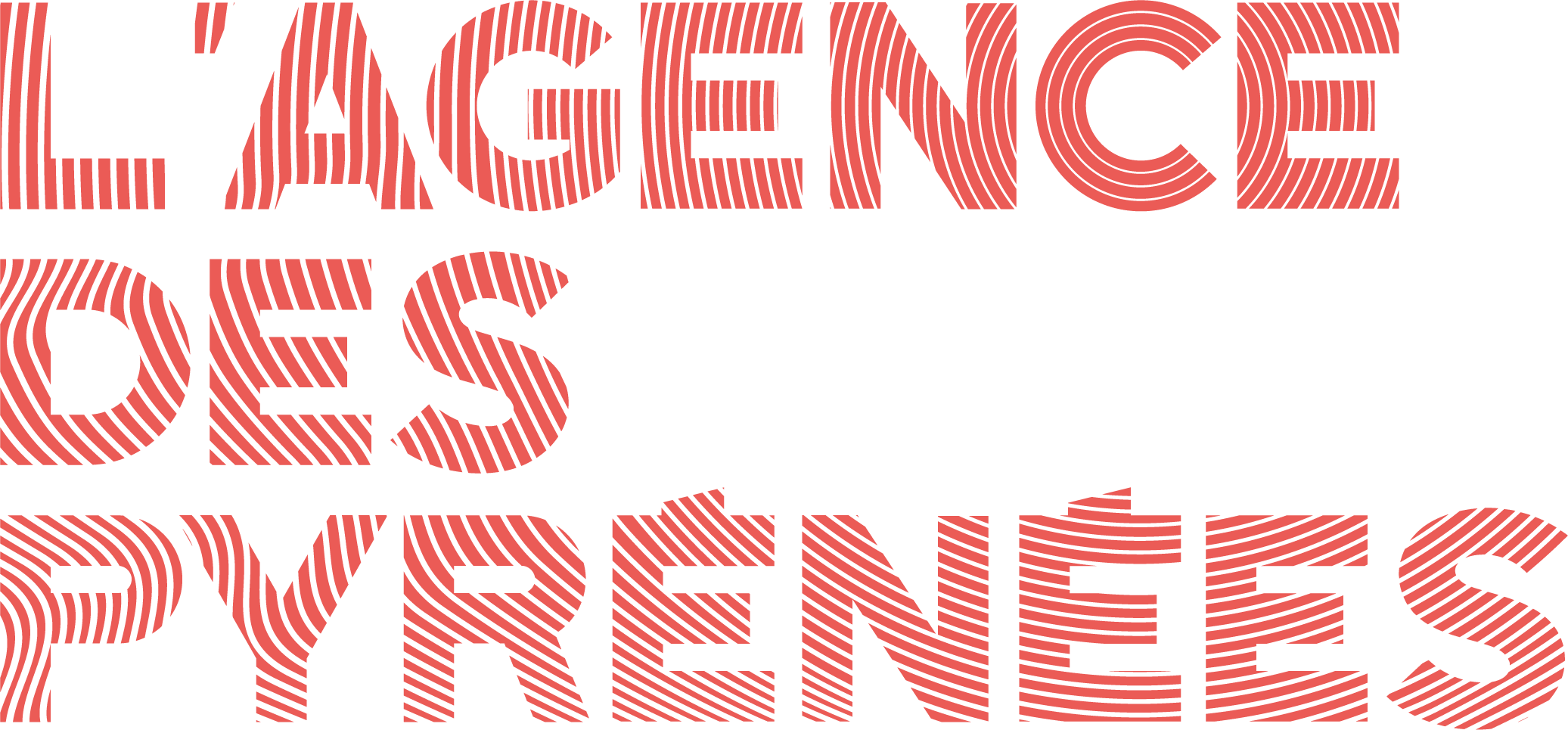 Et des 38 stations de Montagne
Et le soutien de :​
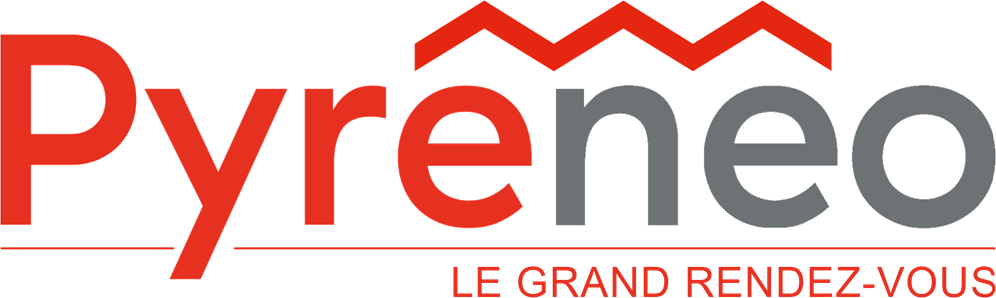 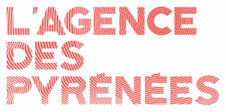 Vecteur de transformation majeur de notre société         Les Pyrénées ne font pas exception à la règle

Comment intégrer cette révolution numérique sans diluer l’âme pyrénéenne dans une uniformité globale ?
       appropriation des outils pour créer un nouveau modèle de développement adapté aux territoires
        inventer des solutions adaptées aux défis spécifiques de ce territoire ( gestion de l’eau, des ecosystèmes, prévention …)
        adapter les usages aux besoins spécifiques du territoire
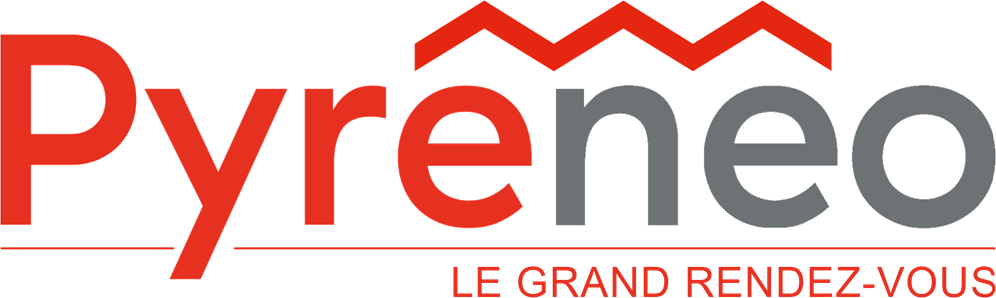 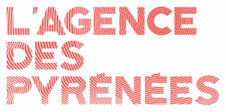 Pour les Pyrénées le numérique se doit d’être :

Un nouveau défi qui nous fait repenser notre modèle de développement

Une nouvelle opportunité qui offre des outils puissants permettant de mieux valoriser et préserver les richesses du territoire

Une nouvelle responsabilité car son déploiement doit se faire dans le respect des équilibres écologiques et sociaux qui font la spécificité de ce territoire

A nous de faire qu’il ne soit ni un mirage trompeur ni une promesse miraculeuse
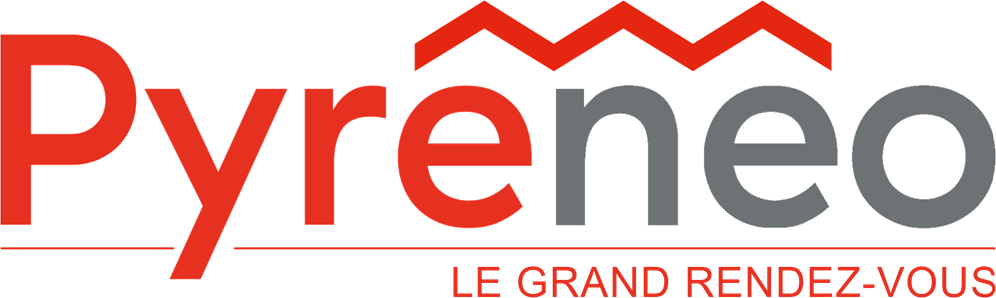 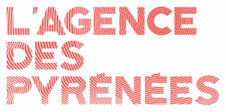 Mais de nouveaux défis et bouleversements sont encore à attendre :

2025  -  Décommissionnement du réseau 2G téléphonie mobile

2028  -  Décommissionnement du réseau 3G téléphonie mobile

2022-2030  -  Fermeture définitive du réseau cuivre programmée en 7 lots
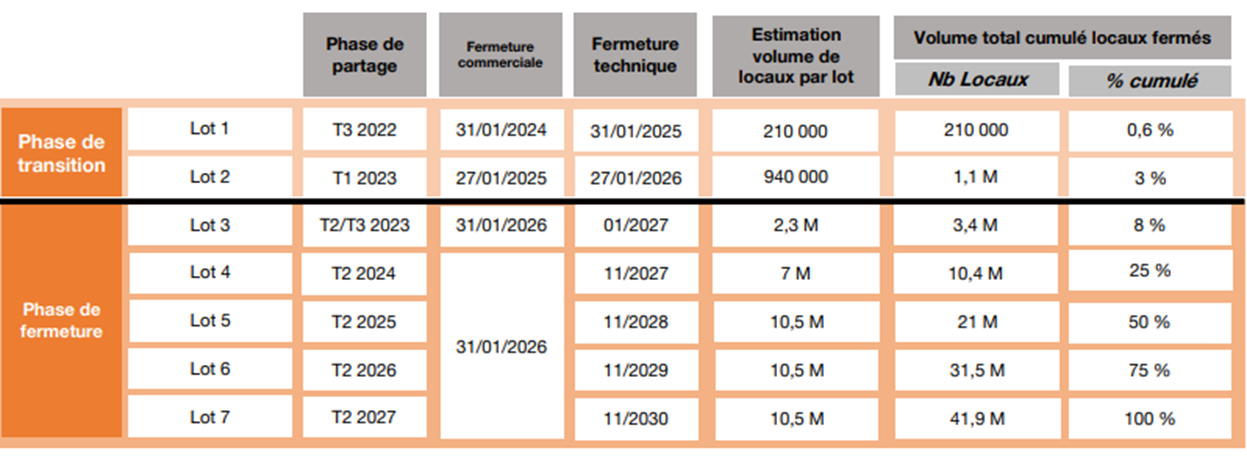 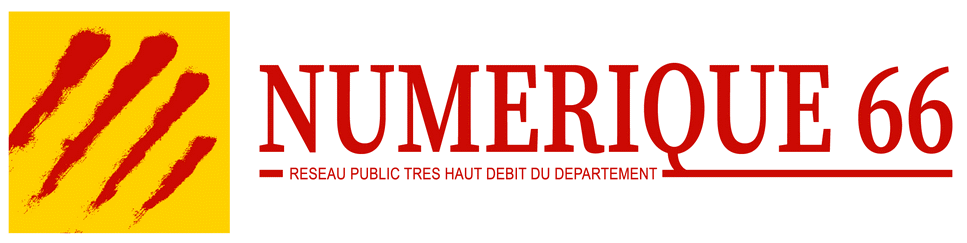 Département des Pyrénées Orientales
Réseau d’Intérêt Public fibre optique & Mutualisation des services numériques
Le plus grand chantier mené par le Département
Infrastructure portant le numérique (THD)
 En quelques chiffres
87 % de taux de déploiement
90 000 abonnés
178 000 prises déployées
190 communes
concernées
11 000 kilomètres
de câble optique
Infrastructure portant le numérique (THD)
 Un projet structurant
80 000 heures d’insertion effectuées
194 millions d’euros dans l’économie locale
Département : 140,3 M€ État : 	      30,7 M€ Région :         20 M€ Feder :            3 M€
80 entreprises mobilisées sur les chantiers
2 500 emplois créés
sur la période
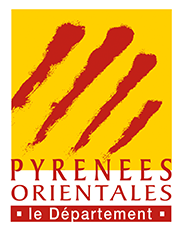 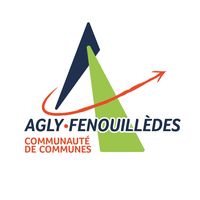 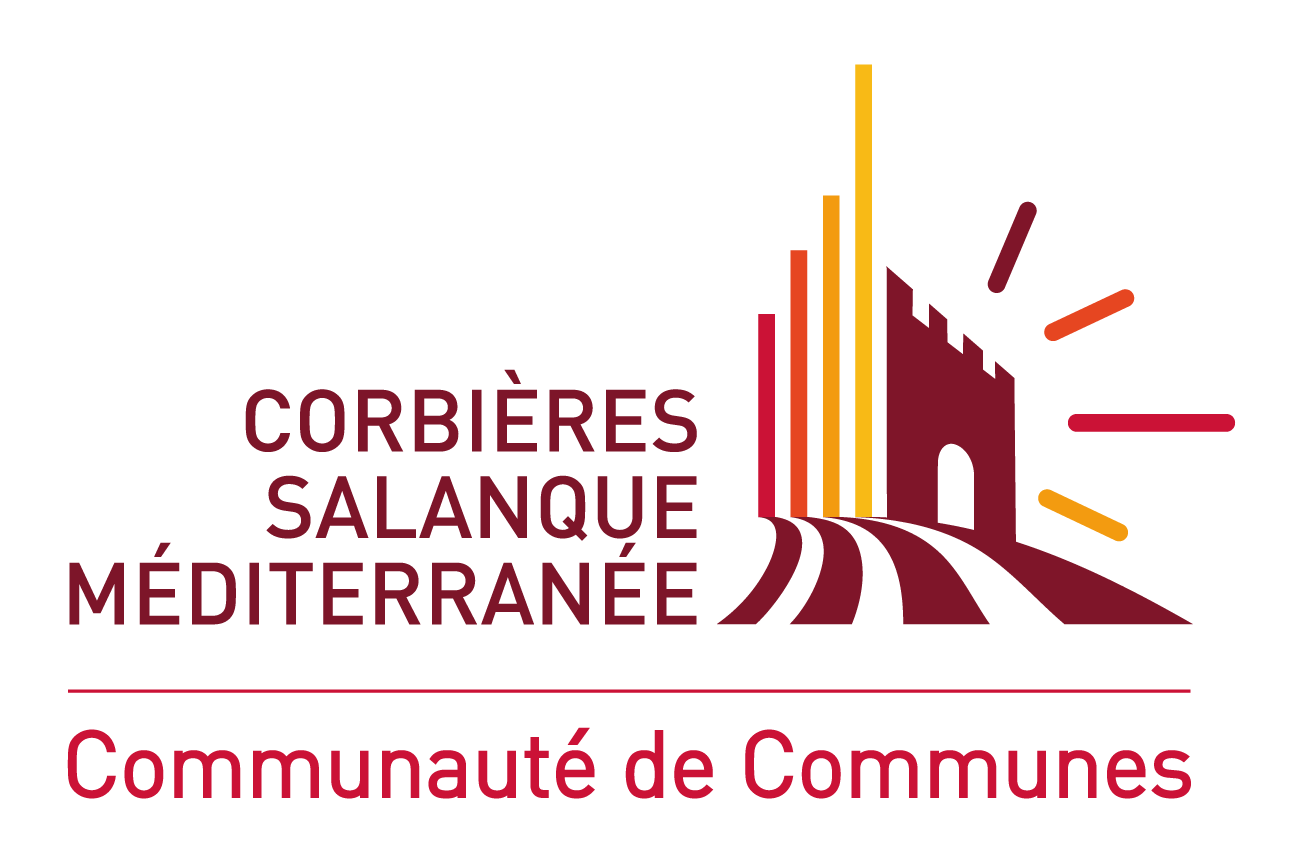 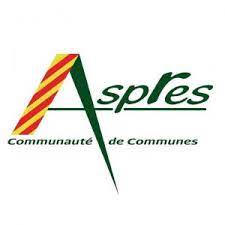 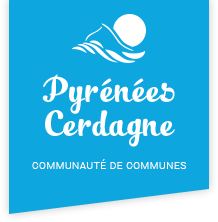 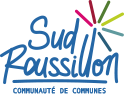 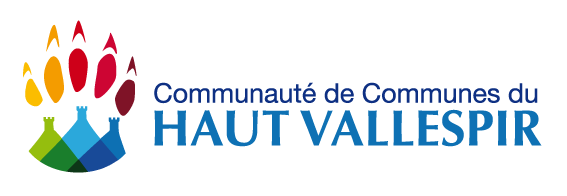 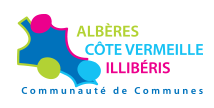 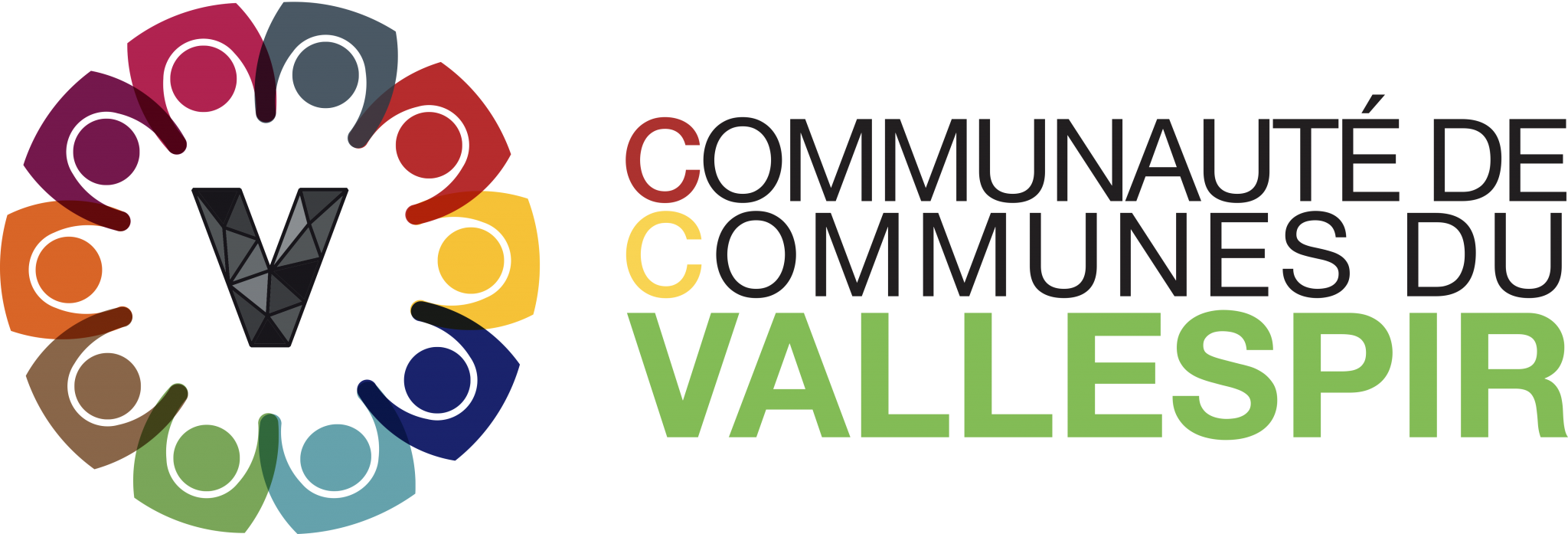 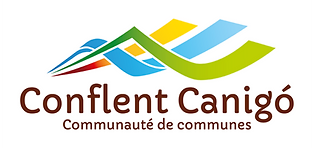 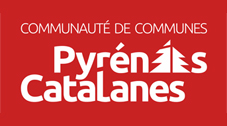 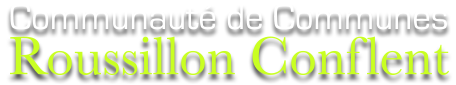 MUTALISATION DES MOYENS AUTOUR DU NUMERIQUE
ET CONSTRUCTION D’UN CATALOGUE DE SERVICES POUR LES COLLECTIVITÉS DU DÉPARTEMENT
Rappel du contexte 
		Historique des engagements
02
01
Convention EPCI
Réseau Partenarial
Construction collective de la démarche de transition digitale du territoire départemental  
Mise en œuvre coordonnée des dispositifs numériques 
Optimisation des couts d’achat et des dépenses de fonctionnement
Mutualisation des compétences et des ressources requises
Mise à disposition gracieuse du raccordement du site central de l’EPCI au GFU Numérique 66
Accès aux systèmes et services centraux mis en œuvre en application de la convention (Datacenter)
Qualité et la sécurité des données publiques
ingénierie, pilotage et accompagnement du Département
23 février 2023
2ième trimestre 2024
Mutualisation des usages numériques
Principaux acteurs et les objectifs
EPCI
Département ou structure juridique type SPL
[Speaker Notes: une procédure électronique ayant un coût de traitement estimé cent fois plus faible que celui d’une procédure papier) 	
coconsttruction]
Gouvernance du numérique à l’echelle départementale
Pour porter l’offre de services numériques au niveau départemental, il est indispensable d’envisager de mettre en place une structure de coopération qui permettra de :
Porter une politique de tranquillité publique commune
Mutualiser les moyens humains et techniques
Minimiser la dépense publique
Pouvoir coordonner et fédérer autour d’une vision commune
Démontrer au travers de pilotes, l’apport du numérique pour la tranquillité publique.
Structure Juridique: Structure Publique Locale (SPL)
12
Rappel du contexte 
		Lancement des missions de mutualisation
03
04
Soutenir la mise en œuvre des dispositifs adaptés aux objectifs et au territoire de l’EPCI, dans une démarche coordonnée
Structurer, sécuriser et renforcer l’accessibilité de la donnée publique à l’échelle départementale  
Identifier le système d’information et de télécommunications de chaque EPCI
Proposition de migration des fonctions retenues vers le centre de données Départemental
Mission état des Lieux
Mission de moyens mutualisés
Développer les services numériques de l’EPCI, adaptés à ses objectifs et à son territoire.
Contribuer par l’apport de ses propres moyens et compétences aux processus de projet, à la capitalisation des savoir-faire et des retours d’expérience.
2025
Participer à la construction de la démarche collective, pour une organisation efficace et équitable de la transition digitale sur l’ensemble du territoire départemental.
Les axes étudiés dans le cadre des missions
01 – Tourisme et
attractivité du territoire
Proposer une couverture WiFi dans les zones touristiques.
06 – Transition écologique et résilience climatique
Recueillir et traiter les données : qualité de l’air,
écosystème, faune et flore.
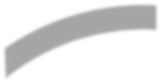 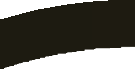 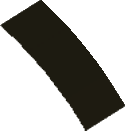 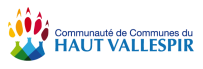 Promouvoir l’offre culturelle par des
applications sur téléphonie mobile.
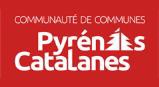 Prévention contre les risques naturels (crues,
incendies...)
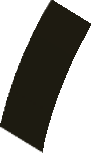 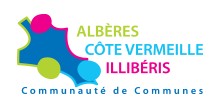 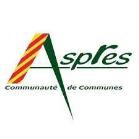 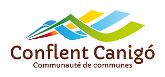 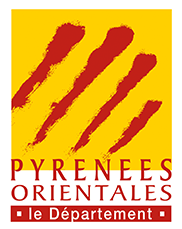 02 – Espaces publics
Télégestion et télésurveillance des
réseaux d’éclairage, vidéoprotection.
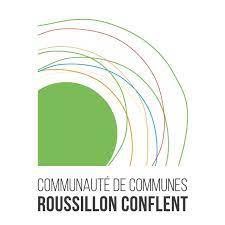 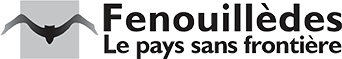 05 – Traitement et valorisation des déchets
Optimiser les circuits de collecte et gérer les
points d’apport volontaire.
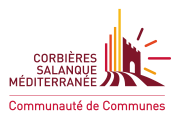 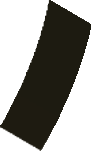 03 - Mobilités
Apporter de l’information en temps réèl aux usagers et faciliter les déplacements.
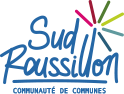 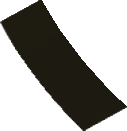 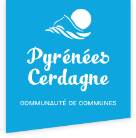 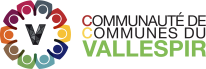 04 - Sobriété
Suivre la consommation énérgétique des bâtiments et infrastructures publiques.
Suivi de la consommation en eau
Informer sur les espaces de stationnement et les aires multimodales (disponibilité, bornes de recharge, services...).
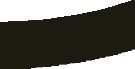 Besoin en matière de socle numérique
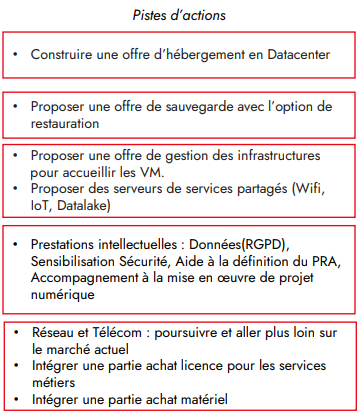 Offres de services datacenter
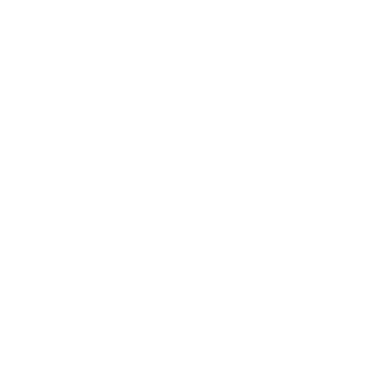 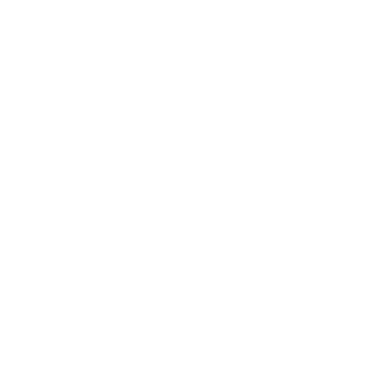 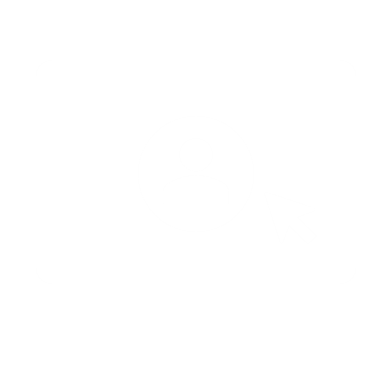 Déploiement d’un réseau IoT
Déploiement d’une solution d’hypervision territoriale
Prestations d’accompagnement, de conseil, d’audit (RGPD, cybersécurité, PRA, mise en œuvre projet)
Mutualisation des achats
Tous droits réservés – Smart World Partners
Priorités remontées par les EPCI
Eau et assainissement
Pilotage de bâtiments
Sécurité
Relation citoyen
Eclairage public
Mobilités
Tourisme
Enfance et éducation 
Dév. Eco.
Prévention des risques
Médiation numérique
Déchets
Tous droits réservés – Smart World Partners
[Speaker Notes: Par rapport aux axes analysées lors de la mission]
Les usages numériques demandés par les EPCI
Mise en place d’un catalogue de service
Télérelève des compteurs d’eau potable et de sectorisation

  Pilotage énergétique des bâtiments

  Supervision à distance des PAVs

  Supervision des sources de captation

  Mise en place de réseaux WiFi publics

  Contrôle à distance de pompe de relevage

  Contrôle de rejets dans les cours d’eau

  Favoriser le covoiturage et la multimodalité

  Mesure des niveaux d’eau

  Supervision à distance de l’éclairage public

  Faciliter la mise en place de solutions de vidéoprotection

  Détection des incendies de forêts

  Contrôle des ouvrages

  Mutualisation des outils et des progiciels

  Contrôle de la qualité de l’air
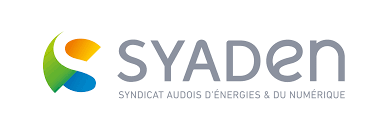 AAP Symphonie et développement des usages


les usages du numérique pour les territoires audois
Concept DE l’expérimentation Symphonie
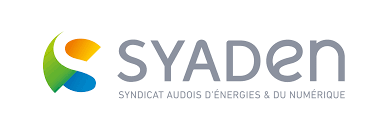 Les données numériques sont des ressources précieuses offrant de nombreux bénéfices aux organisations qui savent les exploiter de manière optimale…
… mais de nombreux obstacles freinent la mise en œuvre des solutions dites « intelligentes et durables » : Investissements, ressources, compétences , manque d’accompagnement, ..
A l’instar d’une composition musicale exécutée par un nombre important de musiciens:
La singularité et le caractère novateur du projet Symphonie reposent sur: 
la mise en réseau et la mutualisation pour présenter un ensemble harmonieux, transcendant les domaines et visions sectorielles de chacun,
des partenaires institutionnels et des experts régionaux, offrant un large panel d’expression permettant à chacun d’enrichir le projet commun afin de délivrer une composition multiple, complexe et subtile s’intégrant aux besoins des territoires en matière de connectivité et de soutenabilité.

L’ambition du projet Symphonie vise à composer et jouer ensemble une partition harmonieuse, favorable à l’émergence des territoires intelligents et durables, en utilisant divers instruments mutualisés de connectivité et en s’appuyant sur un réseau de partenaires du territoire.

Les objectifs stratégiques du projet Symphonie sont les suivants
développement économique territorial, 
efficience et gestion optimisée des services publics locaux, 
sobriété, souveraineté, sécurité, inclusion, digitalisation, gouvernance, évaluation et réplicabilité.
Présentation des 3 axes du projet Symphonie
Axe 1 
Structuration d’un système organisé et interopérable de management des territoires intelligents à une échelle départementale
Axe 3 
Amélioration du développement économique du territoire au travers d’outils connectés
Axe 2
Développement d’un écosystème digital pour la résilience du territoire face aux changements climatiques
Le projet Symphonie
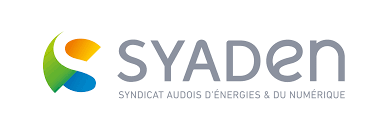 Un projet organisé en 3 axes, s’appuyant sur une couche mutualisée d’infrastructures et piloté par une gouvernance partenariale publique et privée
Infrastructures numériques

Fibre optique
- 
Radio
Une gouvernance partenariale publique et privée
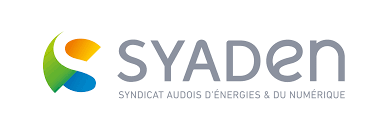 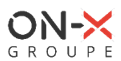 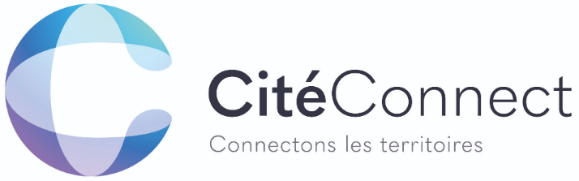 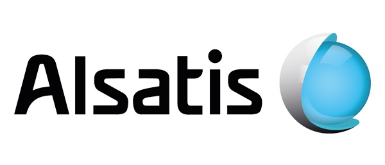 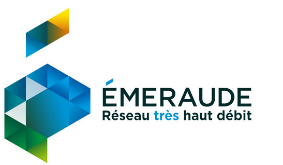 Vidéo Protection
Bâtiment intelligent
Éclairage intelligent & IRVE
Internet et téléphonie
Infrastructures Numériques Mutualisées
DataCenter
Services numériques opérationnels de proximité à la population
Axe 1 : Structuration d’un système organisé et interopérable de management des territoires intelligents à une échelle départementale
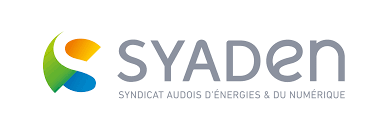 Plateforme d’administration fonctionnelle du territoire intelligent
Lever les verrous liés aux manques de connaissances et de moyens des collectivités
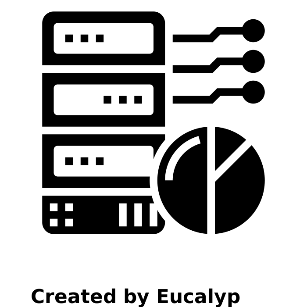 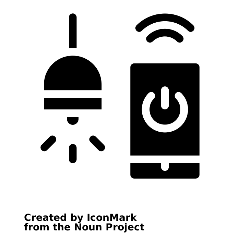 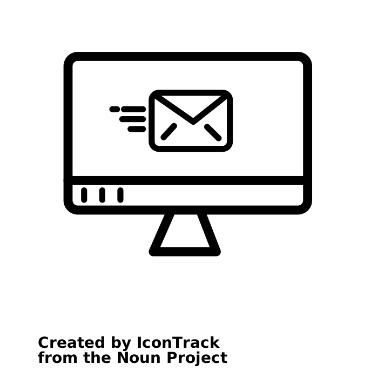 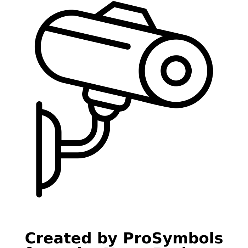 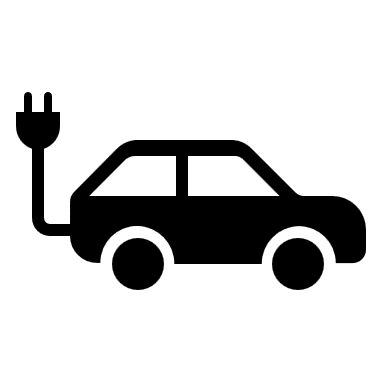 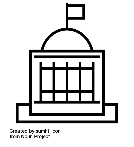 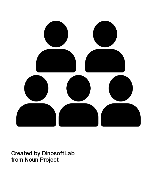 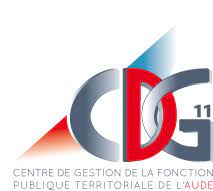 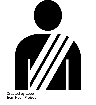 Faciliter la mise en œuvre de nouveaux services numériques via des solutions clés en main
Optimiser les coûts et améliorer la qualité des services via l’effet de mutualisation
Collectivités
Souveraineté de la donnée
Axe 1 : Structuration d’un système organisé et interopérable de management des territoires intelligents à une échelle départementale
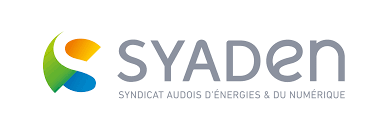 INNOVER ET Mutualiser pour les collectivités
Environnent numérique de travail
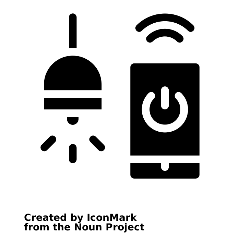 Accès à un environnement de travail comprenant toutes les briques nécessaires aux collectivités:
Bureautique (édition de documents)
Communication (mail, stockage, visio, chat, …)
Applicatifs métiers
Gestion de la ville intelligente
Accès internet professionnel unique
Accès groupé en une seule connexion (GFU) 
Débits Garantis
Qualité de service premium (rétablissement en 4h) 
Outil de cybersécurité
Eclairage Intelligent & partage infrastructures IRVE
Bâtiment Intelligent
Vidéo Protection
Installation des dispositifs connectés de pilotage dans les bâtiments (détection d’ouverture fermeture des fenêtres, commande des chauffage par thermostat, capteur de qualité de l’air, détecteurs présence et d’éclairement, …)
Exploitation et maintenance du dispositif
Solution de connectivité pour la fourniture et l’installation de caméras de protection connectés
Stockage des données et exploitation/maintenance des caméras
Fourniture d’un Centre Urbain de Supervision (CSU) mutualisé
Installation d’un dispositif connecté au niveau des armoires de commandes d’éclairage public ou au point lumineux
Exploitation et maintenance du dispositif
Outil de contrôle de la bonne utilisation partagée des IRVE
Administration de la donnée
Datacenter public
Souveraineté de la donnée
Amorcer le « service public » des territoires intelligents et durables et l’attractivité territoriale
Mettre en œuvre de nouveaux services numériques pérennes via une ingénierie mutualisée et des solutions clés en main
Optimiser les coûts et améliorer la qualité des services via l’effet de mutualisation
S’appuyer sur des partenariats publics-privés dans l’écosystème numérique régional
Axe 1
Axe 2
Axe 3
Détails des expérimentations
Les expérimentations du projet Symphonie
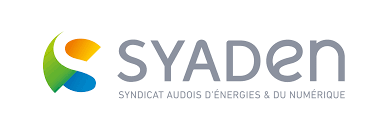 GFU visant à interconnecter 8 sites sur 2 petites communes audoises
Mise en œuvre de la solution CitéCaas pour :
59 utilisateurs
objets IOT
Smart Building sur 9 bâtiments 
Smart Lighting sur des quartiers dans 2 communes
Installation de caméras de vidéo protection et de CSU
Installation de 2 capteurs de présence IRVE
Mise en œuvre d’une solution de stockage des données des collectivités
Dispositif de vidéo-surveillance des incendies pour 15 vigies
Dispositif de vidéo-surveillance des inondations pour 15 stations
Dispositif de communication en temps de crise (1 châssis avec remorque et groupe électrogène)
Dispositif de correction de cordonnées GPS en temps réel à précision centimétriques 
Dispositif 5G Privatif
Contrôle de la qualité de l’air
Inspection d’éoliennes par drones
généralisation des usages portée par la semop
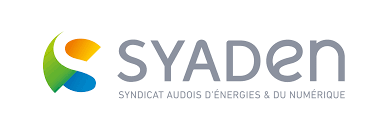 Généralisation des usages de l’AXE 1 à destination des collectivités : 
groupe fermé d’utilisateurs (1 seul abonnement, 1 seul système de téléphonie), 
plateforme d’administration des territoires intelligents
cybersécurité, 
stockage de la donnée, 
développement d’un réseau Bas débit LoRaWAN pour gérer les capteurs 
éclairage public « intelligent », 
domotique dans les bâtiments publics, 
IoT spécifiques en fonction des besoins (gestion des déchets, capteurs de bruit, capteurs qualité d’air, gestion des compteurs d’eau…)
généralisation des usages portée par la semop
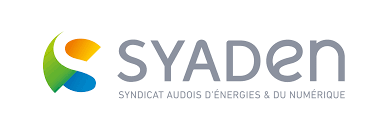 La SEMOP (Société d’économie mixte à opération particulière) regroupe :
Le SYADEN , actionnaire majoritaire (52% du capital)
Les acteurs privés (Ubicité filiale du groupe Altitude Infras, Alsatis, Citeconnect) chacun possédant 16% du capital

La SEMOP composée d’experts métiers (domaine de l’informatique, la vidéoprotection, les déploiements d’objets connectés…) mettra en place les services pour le compte des collectivités.
En parallèle le SYADEN déploie un réseau radio bas-débit LoRaWAN qui permet via des « passerelles » (ou gateways) de remonter les informations des capteurs jusqu’aux centres de gestion et d’exploitation, ou vers les mairies.
Ceci permet d’avoir des informations locales et en temps réel par exemple sur  :
La qualité de l’air,
L’état de cours d’eau (alerte inondation),
Les consommations (éclairage public, bâtiments publics…),
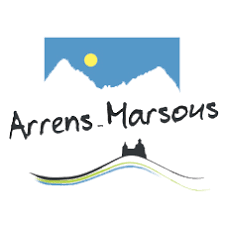 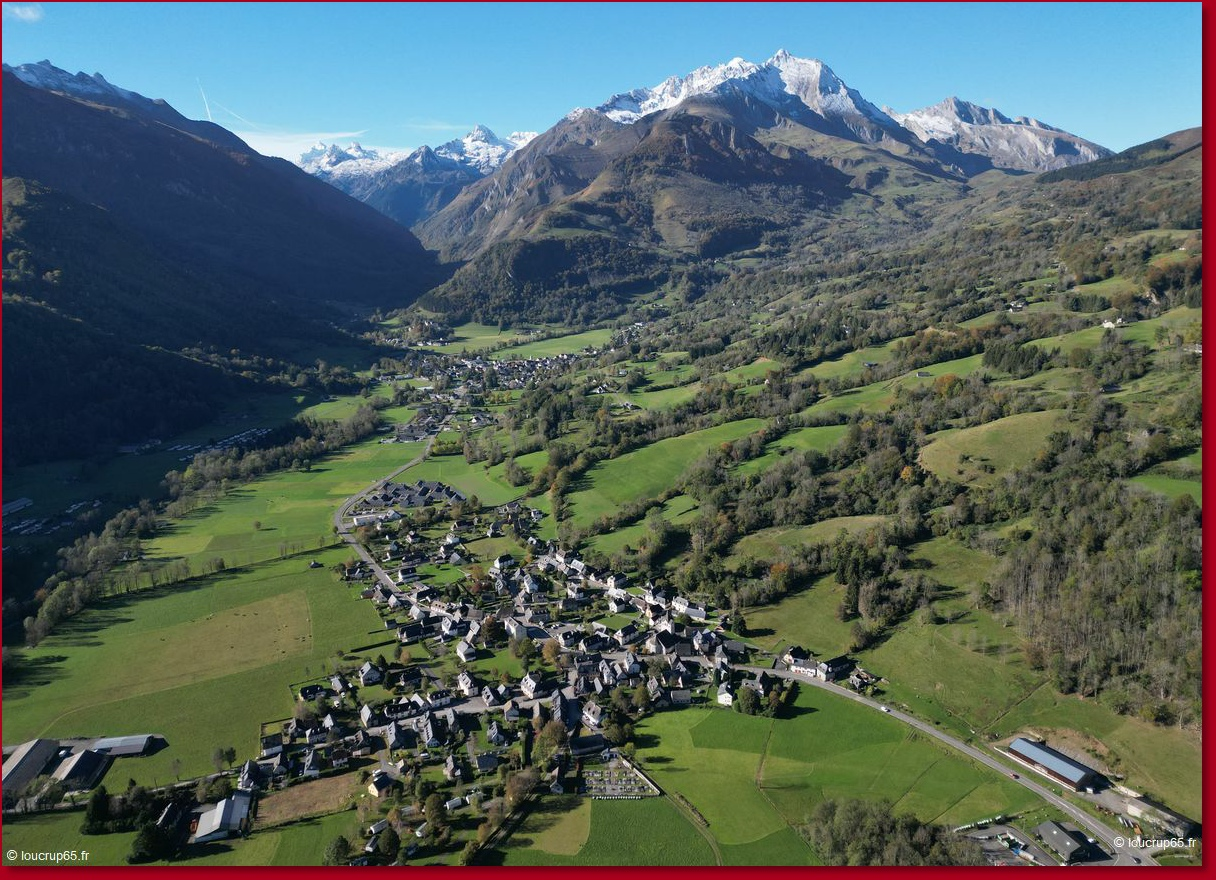 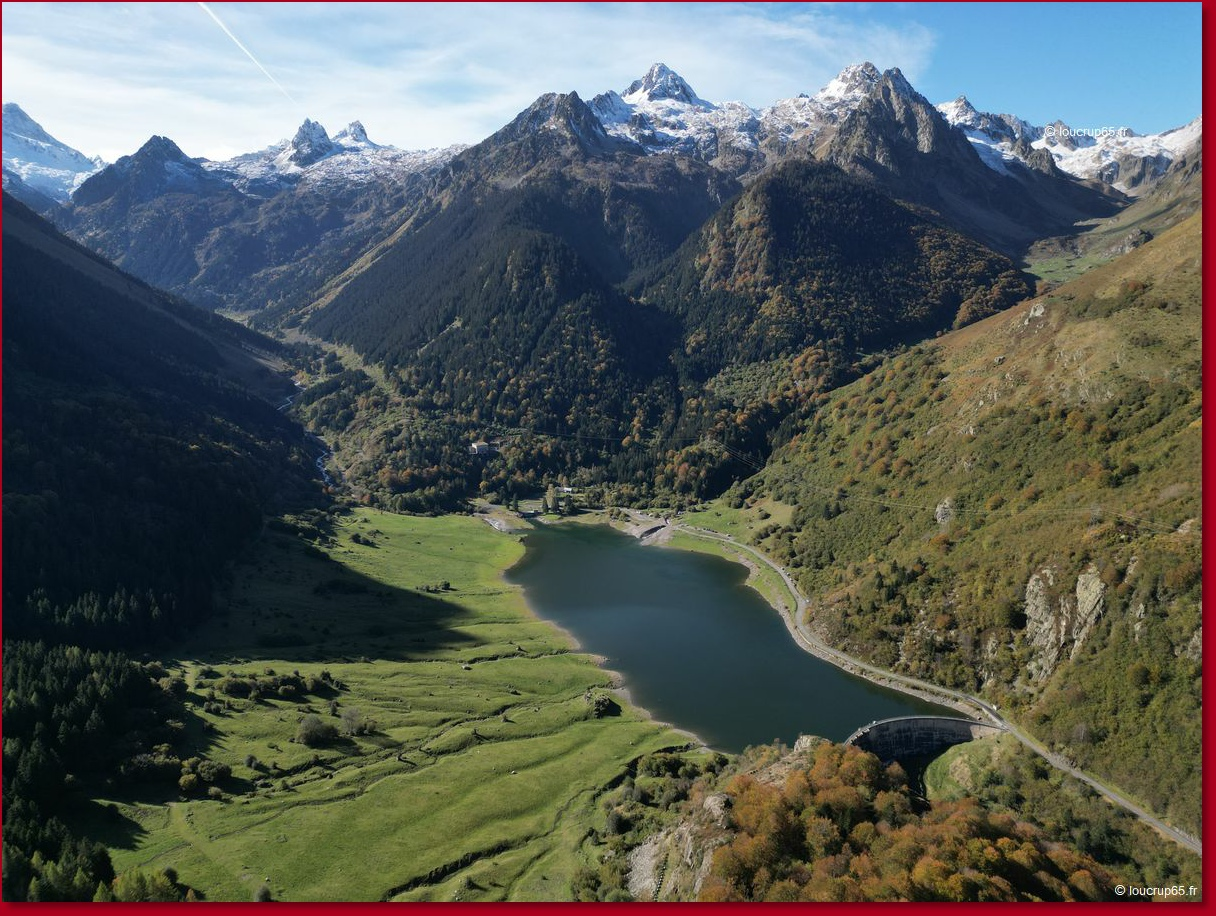 Couverture en téléphonie mobile de la vallée du Tech 

Une réponse aux enjeux sécuritaires, économiques et touristiques d’une vallée de haute montagne
Projet accompagné par :
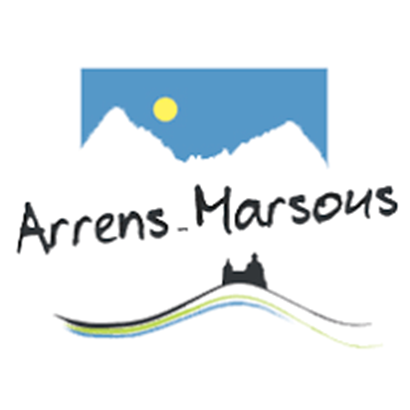 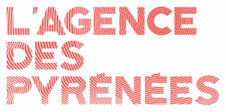 Une vallée du Parc National des Pyrénées présentant des enjeux forts : 

Industriels  -  3 centrales hydroélectriques gérées par EDF

Touristiques  -
Vallée labélisée « Tourisme et Handicap »
Lac aménagé du Tech ( 1 270m)
Sentiers de randonnées
Accès routier jusqu’au Plaa Aste (1 470m) où se trouve la Maison du Parc National

Pastoraux  -   Zone d’estives et de transhumance avec des bergers
 présents toute la saison
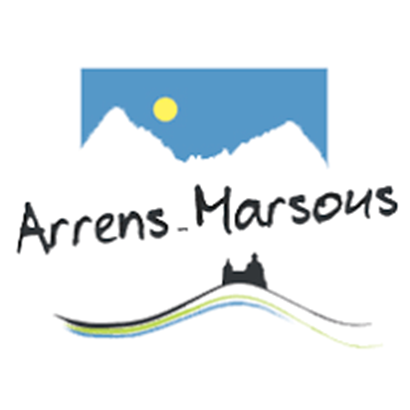 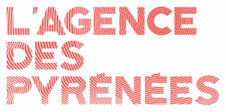 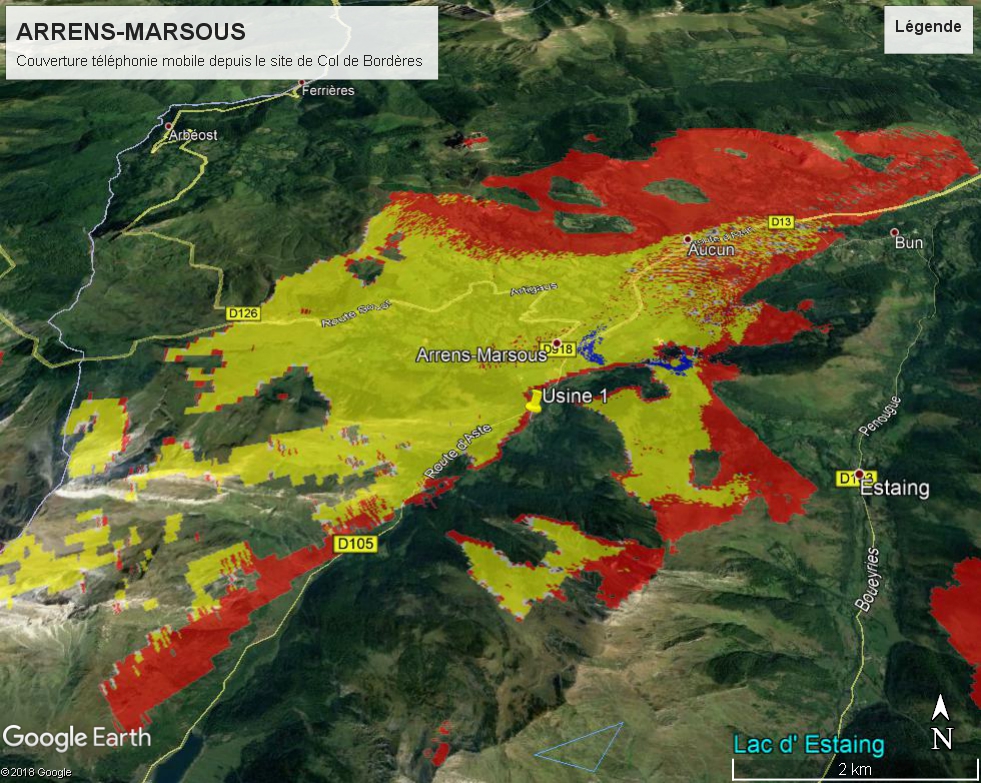 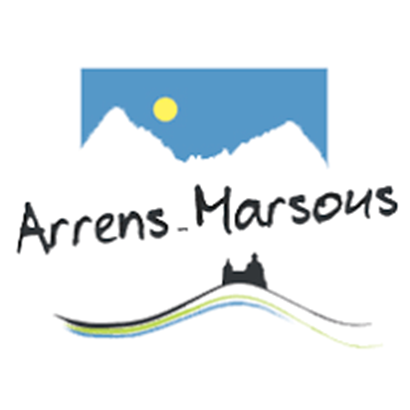 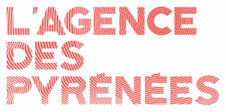 Schéma technique de desserte de la vallée
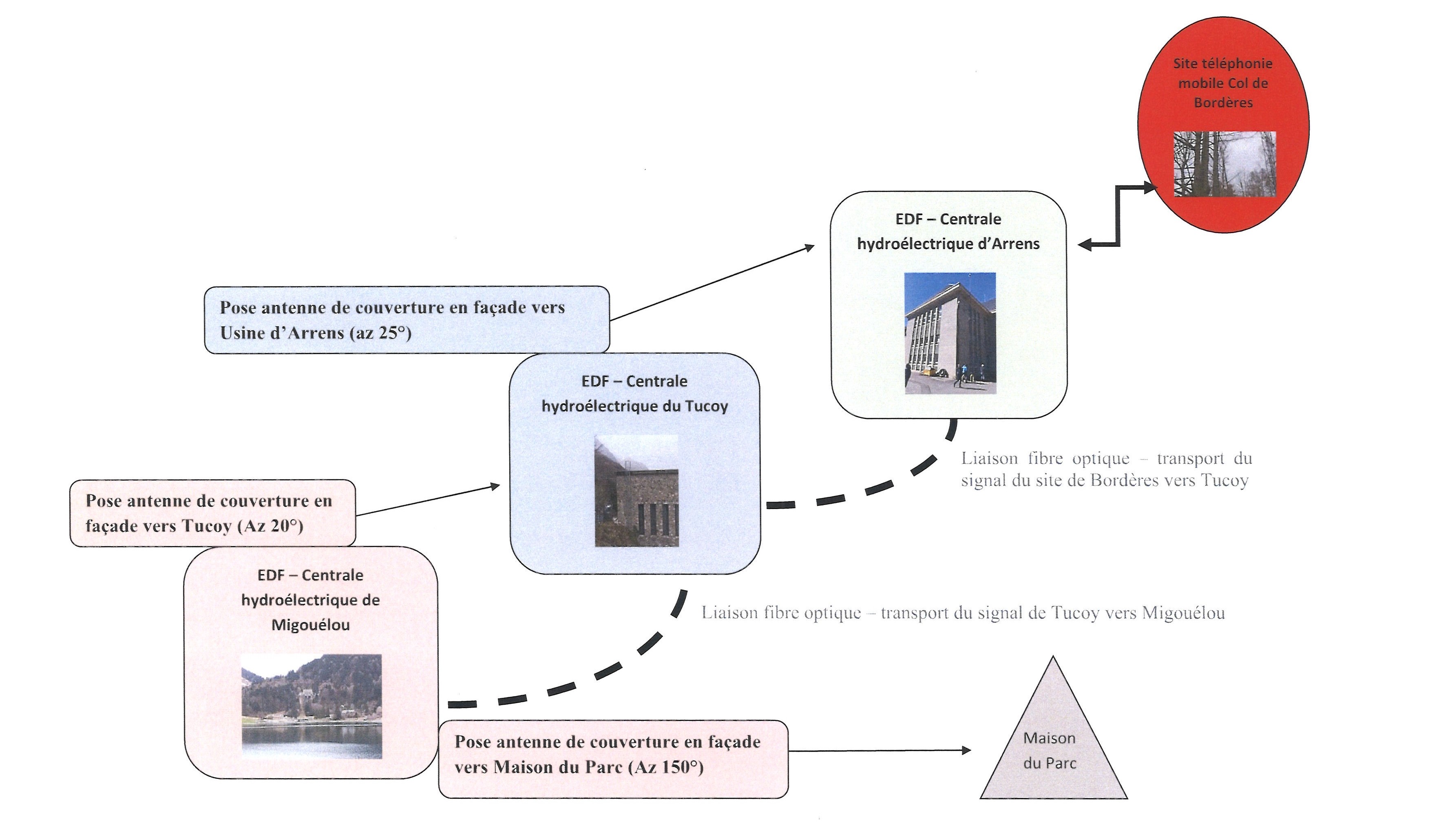 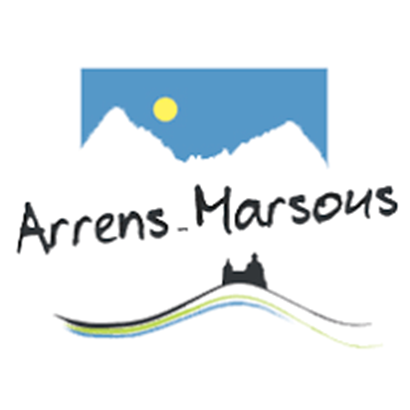 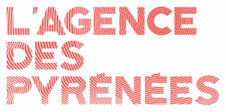